Pediatric Oncology and Clinical Pediatrics
                  Toronto, Canada       Aug 11, 2016
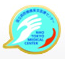 Improvement of
Karyomegalic Interstitial Nephritis
Three Years After Ifosfamide and
Cisplatin Therapy by Corticosteroid.
Tomokazu Matsuura
National Hospital Organization Tokyo Medical Center, Tokyo, Japan
National Hospital Organization
Tokyo Medical Center
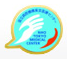 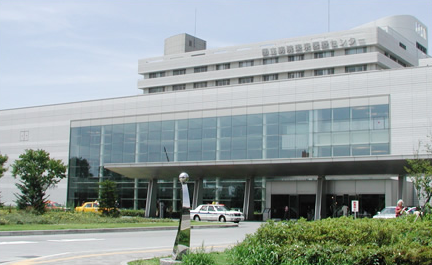 National Cancer Center Hospital, Tokyo, Japan
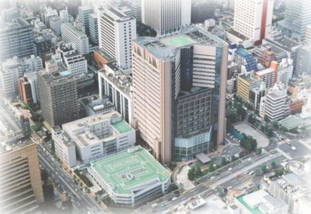 In recent years, survival outcomes for children cancers have significantly improved.

   Childhood cancer survival rates have improved substantially over the last decades, leading to a 5-year survival of 80%.
　                    （Siegel R et al. CA Cancer J Clin. 2012; 62: 220-241）

   Knowledge of the long-term effects of childhood cancer treatments has become the focus of research.

   In this presentation, I want to focus on late effects of chemotherapeutic agents on renal function in childhood cancer.
Dekkers IA et al. Long-term Nephrotoxicity in Adult Survivors Of Childhood Cancer. Clin J Am Nephrol. 2013; 8: 922-929.
Median follow-up time: 18.3 years
（range = 5.0 – 58.2）
Review article
Jones DP et al. Renal late effect in patients treated for cancer in childhood : a report from the Children’s Oncology Group. Pediatr Blood Cancer. 2008; 51: 724-731.
Ifosfamide may cause permanent and potentially
  progressive kidney damage.

- The outlook for long-term recovery or stability of renal function
   caused by cisplatin is generally favorable.

Methotrexate-induced nephrotoxicity appears to be entirely
  reversible.
Late renal adverse effect induced by ifosfamide has been reported in several articles.


 - Skinners et al. reported that 13% of patients suffered glomerular
    toxicity (GFR < 60 mL/min/1.73m2) ten years after ifosfamide
    treatment in childhood.

        (Skinner R et al. Pediatr Blood Cancer. 2010; 54: 983-989.)

 -  Prasad et al. reported that 17.1% of children underwent glomerular
    dysfunction appeared to be causally linked to ifosfamide within
    a median follow-up of 29 months (range 9-135).

       (Prasad VK et al. Med Pediatr Oncol. 1996; 27: 149-155.)

 - A follow-up study in 75 patients who had completed ifosfamide
   treatment found that subclinical damages developed in the first 2 years
   after completion of treatment.

      (Rossi et al. Med Pediatr Oncol. 1999; 32: 177-182.)
O’Sullivan D et al. Late effects of chemotherapeutic agents on renal function in childhood cancer survivors: a review of the literature. 
Ir J Med Sci. 2016
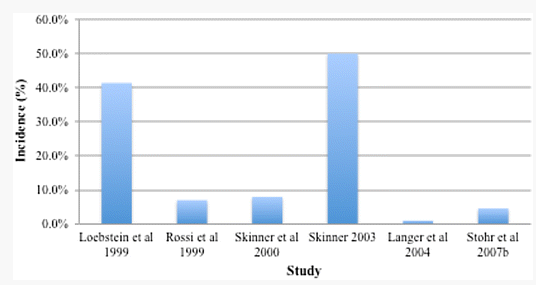 Comparison of variations in reported incidence of 
Ifosfamide induced nephrotoxicity by study
(1) Loebstein R et al. Risk factors for long-term outcome of ifosfamide-induced nephrotoxicity in children. J Clin Pharmacol. 1999; 39(5): 454-461.
(2) Rossi R et al. Development of ifosfamide-induced nephrotoxicity: prospective follow-up in 75 patients. Med Pediatr Oncol. 1999; 32(3): 177-182.
(3) Skinner R et al. Risk factors for nephrotoxicity after ifosfamide treatment in children: a UKCCSG Late Effects Group study.
      United Kingdom Children’s Cancer Study Group. Br J Cancer. 2000; 82(10): 1636-1645.
(4) Skinner R. Chronic ifosfamide nephrotoxicity in children. Med Pediatr Oncol. 2003; 41(3): 190-197.
(5) Langer T et al. Late effects surveillance system for sarcoma patients. Pediatr Blood Cancer. 2004; 42(4): 373-379.
(6) Stohr W et al. Ifosfamide-induced nephrotoxicity in 593 sarcoma patients: a report from the Late Effects Surveillance System.
      Pediatr Blood Cancer. 2007; 48(4): 447-452.
Potential risk factors for persistent nephrotoxicity
Induced by ifosfamide.
Loebstein R et al. Risk factors for long-term outcome of ifosfamide-induced nephrotoxicity in children.
       J Clin Pharmacol. 1999; 39(5): 454-461.

(2) Skinner R et al. Risk factors for nephrotoxicity after ifosfamide treatment in children: a UKCCSG Late Effects Group study.
      United Kingdom Children’s Cancer Study Group. Br J Cancer. 2000; 82(10): 1636-1645.

(3) Skinner R. Chronic ifosfamide nephrotoxicity in children. Med Pediatr Oncol. 2003; 41(3): 190-197.

(4) Stohr W et al. Ifosfamide-induced nephrotoxicity in 593 sarcoma patients: a report from the Late Effects Surveillance System.
      Pediatr Blood Cancer. 2007; 48(4): 447-452.
Clinical manifestation of ifosfamide-induced nephrotoxicity

Proximal tubular toxicity
     Fanconi’s syndrome including:
     Urinary loss of glucose, amino acids and low molecular mass proteins
      Phosphaturia,  Hypophosphatemic rickets,  Kaluria,  Hypokalemia
      Bicarbonaturia,  Proximal renal tubular acidosis

Glomerular toxicity
          Reduced GFR,  Increased serum urea and creatinine concentration
          Chronic renal failure

Distal tubular toxicity
          Nephrogenic diabetes insipidus
          Distal renal tubular acidosis
Nephrotoxicity most commonly manifests as proximal tubule damage.
Glomerular toxicity is normally secondary to that of tubular. 

         (Prasad VK et al. Med Pediatr Oncol. 1996; 27: 149-155)
Ifosfamide is almost identical in structure to Cyclophosphamide, varying only in the position of one chloroethyl group.
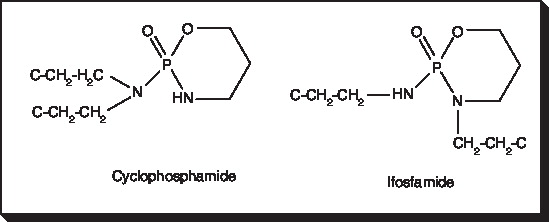 Nephrotoxicity:  ifosfamide >  cyclophosphamide
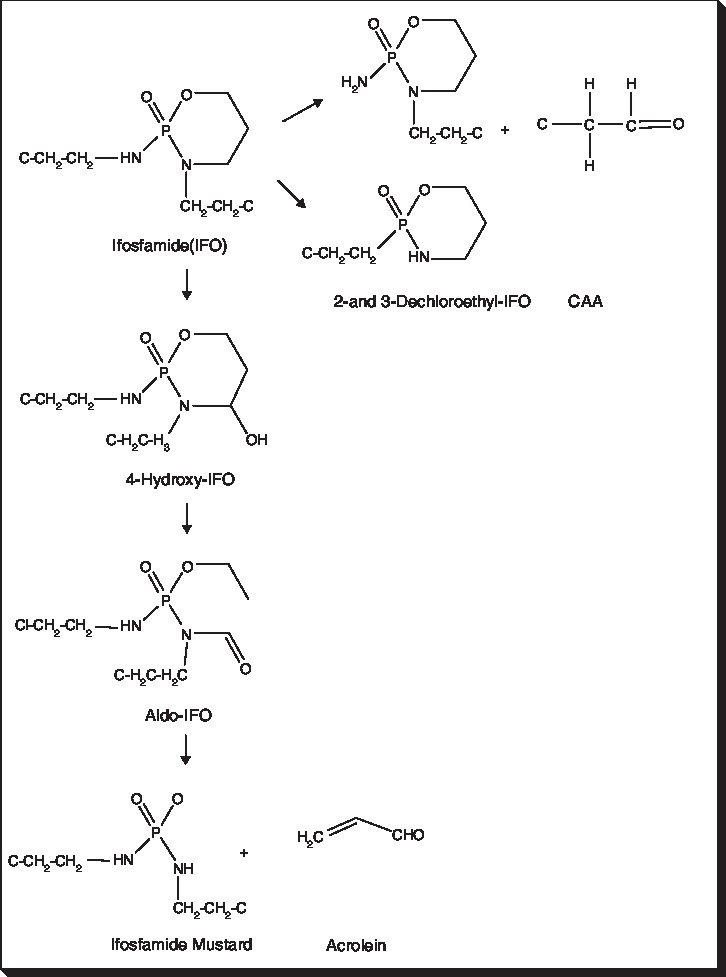 50%
Nephrotoxic agent
(cyclophosphamide: 10%           )
Ifosfamide metabolism
Active cytotoxic agent
Urotoxic agent
Nephrotoxicity:  ifosfamide(IFO)  >  cyclophosphamide(CF)

   (The metabolite of both of them, chloroacetaldehyde (CAA),
     is responsible for nephrotoxicity.) 

Reason:   (Hanly L et al. Expert Opin Drug Saf. 2009; 8(2): 155-168)

Up to 50% of IFO metabolism occurs through the side chain
       pathway producing CAA,
       although it only accounts for 10% of metabolism in CF.

(2) IFO requires a greater therapeutic dose to produce
      the same amount of alkylating agent
      when compared  to CF.

→ This leads to CAA quantities that are as much as 100-fold higher with IFO than the amounts being produced from CF.
CAA (chloroacetaldehyde)

 - Local renal production of CAA can be responsible for
   IFO-induced nephrotoxicity.

 - Tubular epithelial CYP2B6 can inactivate IFO to release CAA.
             (Goren MP et al. Lancet. 1986; 2(8517): 1219-1220)

 - High concentrations of CAA lead to
   depletion of intracellular glutathione and ATP levels,
   resulting in impaired tubular epithelial cell function
   and acute injury. 
             (Lind MJ et al. Biochem Pharmacol 1989; 38(11): 1835-1840)
             (Yassen Z et al. Arch Toxicol. 2008; 82(9): 607-614)
In most patients, ifosfamide-induced decreased
kidney function is temporary, and kidney function
appears to normalize upon cessation of therapy.

Rarely, the ifosfamide-related kidney injury is
progressive, leading to end-stage kidney disease.

               (Akilesh S et al. Am J Kidney Dis. 2014; 63(5): 843-850)
Long –term nephrotoxicity of ifosfamide is notorious.
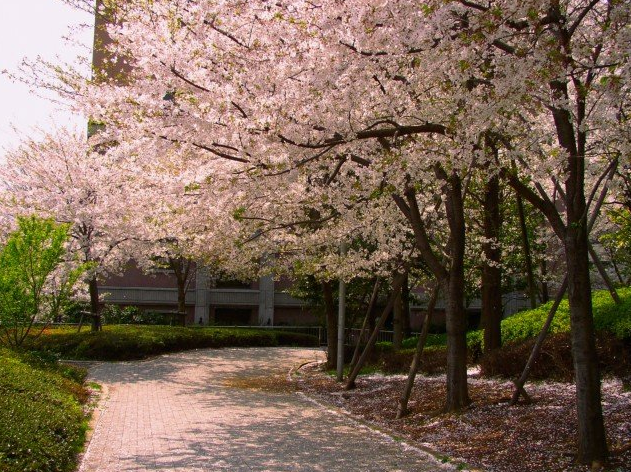 【Case Report】

  A 15-year-old boy was referred to our hospital
  because of the gradual deterioration of renal function.

He used to be diagnosed with osteosarcoma of the left femur treated with systemic chemotherapy.
     （cisplatin, doxorubicin, high dose-methotrexate, ifosfamide）
     along with surgical excision in May, 2009.

Treatment was complete in November, 2009,
      at that time his serum creatinine level was 0.8 – 1.0 mg/dL.

His serum creatinine level had gradually increased to
     3.23 mg/dL until July, 2012. 
     ( 3 years after completion of chemotherapy)
-  He had no history of hypertension and diabetes mellitus.

-  CT scan showed normal-sized kidneys with no hydronephrosis.

  No metastases were found on subsequent radiological stating
  
Cumulative dose of ifosfamide was 69.7 g/m2.
                                                       (High cumulative dose)

   Reported risk factor of cumulative dose of ifosfamide
      > 45 g/m2 (Loebstein R et al. J Clin Pharmacol. 1999; 39(5): 454-461)
      > 60 g/m2 (Hanly L et al. Expert Opin Drug Saf. 2009; 8: 155-168)
      > 80 g/m2 (Skinner R. Med Pediatr Oncol. 2003; 41(3): 190-197)
      > 119 g/m2 (Skinner R et al. Br J Cancer. 2000; 82(10): 1636-1645)
《 Laboratory findings at renal biopsy 》
Urinalysis
     S.G.                    1.005
     pH                           5.5
     Protein                 (2+)
                     1.10 g/day
     Glucose                (2+)
     Occult blood         (+)

Urinary sediment
     RBC               1-4/HPF
     WBC             1-4/HPF

Peripheral blood
     WBC           5,400/μL
         Neutro       55.2 %
         Lymph        28.9 %
         Mono         14.8 %
         Baso             0.4 %
         Eosino          0.7 %
     RBC      464 x 104/μL
     Hgb           13.4 g/dL
     PLT      16.0 x 104/μL
Blood chemistry
     TP             7.6 g/dL
     ALB           4.9 g/dL
     TB          0.6 mg/dL
     LDL-C     57 mg/dL
     BS          90 mg/dL
     BUN    25.3 mg/dL
     Cr        3.51 mg/dL
     UA        4.3 mg/dL
     Na    136.9mEq/L
     K           2.9 mEq/L
     Cl           99 mEq/L
     Ca         9.8 mg/dL
     IP          3.3 mg/dL
     GOT          20 IU/L
     GPT            8 IU/L
     LDH        191 IU/L
     CRP    0.18 mg/dL
     HgbA1c       5.3 %

Coagulation system
     PT-INR         1.04
IgG     1173 mg/dL
IgA       246 mg/dL
IgM        90 mg/dL
C3          95 mg/dL
C4          31  mg/dL
CH-50   50.4 U/mL
RPR                    (-)
TPHA                 (-)
HCV-Ab             (-)
HBs-Ag              (-)
HBs-Ab              (-)
RF                       (-)
ANA            < 40 x
Anti-dsDNA-Ab (-)
PR3-ANCA         (-)
MPO-ANCA       (-)
Anti-GBM-Ab    (-)
Cryoglobulin     (-)
《 Clinical course 》
1 / Creatinine
His renal function
continued to deteriorate
3 years after completion
of chemotherapy.
What kind of therapy
was appropriate?
year/month/day
His clinical findings:

• Progressive renal dysfunction

• Fanconi syndrome
      (glucosuria with normal serum glucose,
        aminoaciduria, phosphaturia, 
        metabolic acidosis)
《 Renal biopsy 》
•  Of 34 glomeruli,
       18 were global sclerotic, 1 was segmental sclerotic, and 2 were collapsed.
       Thirteen other glomeruli were almost normal.

•There was severe tubular degeneration 
                            and interstitial inflammation. (A)

•  Interstitial fibrosis was observed in about 50% of cortical area.
•  Among infiltrate lymphocytes, CD3+(T lymphocytes) were dominant. (B)
•  The foci of Ki-67-positive epithelia were scattered, 
      and this implied the regenerative changes in renal tubular epithelium.
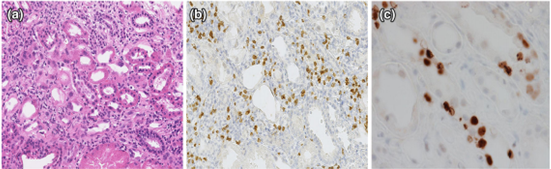 •  Marked nuclear cytomorphological change was apparent. (d)
    (The form of variably sized nuclei, some of which were massively
      enlarged, vesicular, irregular shaped and bizarre-appearing)
      →   Karyomegalic interstitial nephritis
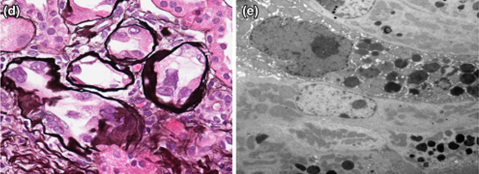 •  No viral inclusion was identified. (e)
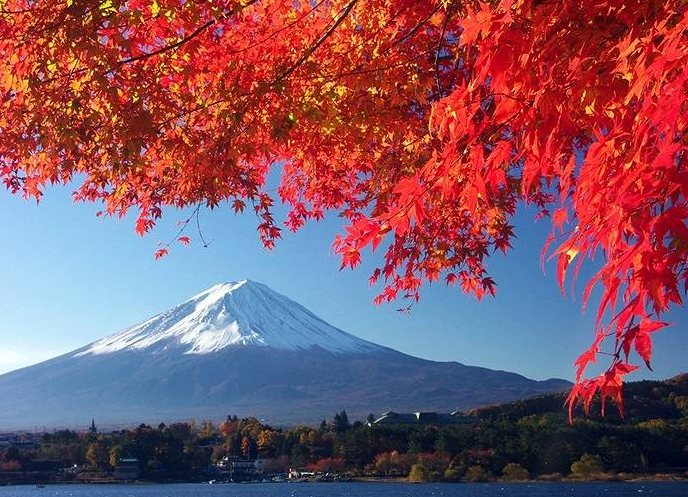 Karyomegalic interstitial nephritis
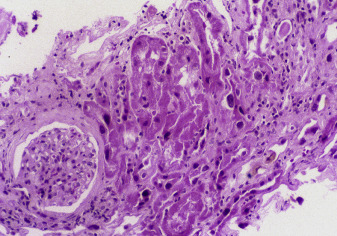 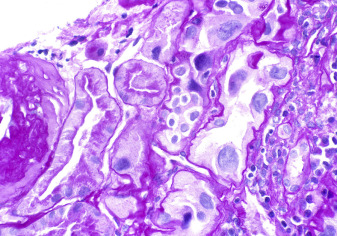 Karyomegalic nephropathy is characterized by focal marked enlargement of tubular epithelial cells with prominent nuclei and nucleoli. There is associated chronic interstitial nephritis.
(Fogo AB et al. Am J Kidney Dis. 2016; 68(1): e7)
Karyomegalic interstitial nephritis
Karyomegalic interstitial nephritis is sometimes regarded as the heredity disease.
                            (Spoendlin M et al. Am J Kidney Dis. 1995; 25: 242-252)

In this case, there were no sign of renal dysfunction and
Fanconi’s syndrome at least before the initiation of the
chemotherapy.

Thus, we speculated that karyomegalic interstitial nephritis
was induced by the chemotherapy.
Histology of ifosfamide-induced late nephropathy
Treatment of ifosfamide-induced nephrotoxicity
• McCulloch et al. prescribed corticosteroids to ifosfamide-induced chronic
   interstitial nephritis, without noticeable effect.
         (McCulloch T et al. Pediatr Nephrol. 2011; 26: 1163-1166)

• Morland et al. speculated on the possible effect of steroid in ifosfamide
    -induced nephrotoxicity.  
   They, however, did not use steroid because the renal function was stable
   after renal biopsy.
         (Morland BJ et al. Med Pediatr Oncol. 1996; 27: 57-61)
→    In spite of the global sclerosis in 60% of glomeruli
     and the interstitial fibrosis in 50% of the cortical area,

     we decided to prescribe corticosteroid to treat
     the active interstitial nephritis.
Prednisolone apparently improved 
                            the course of renal function.
1 / Creatinine
prednisolone
10mg
20mg
This is the first case that corticosteroid was possibly effective for the long-term nephrotoxicity after the completion of the ifosfamide therapy.
year/month/day
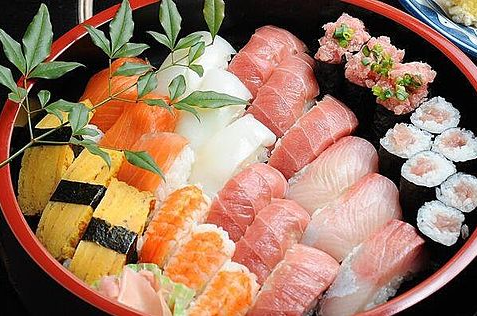 【Conclusion】

•  Long-term nephrotoxicity of ifosfamide is notorious.

•  We reported a case of a 15-year-old boy presented with
     progressive nephrotoxicity 3 years after systemic
     chemotherapy with ifosfamide and cisplatin.

•  Karyomegalic chronic interstitial nephritis must be induced
     by the treatment of ifosfamide.
     There is a possibility that cisplatin may have a synergetic
     effect with ifosfamide for producing karyomegalic
     interstitial nephritis.

•  Our case can provide a novel therapeutic choice,
     corticosteroid, against the progressive nephrotoxicity
     several years after the ifosfamide therapy.